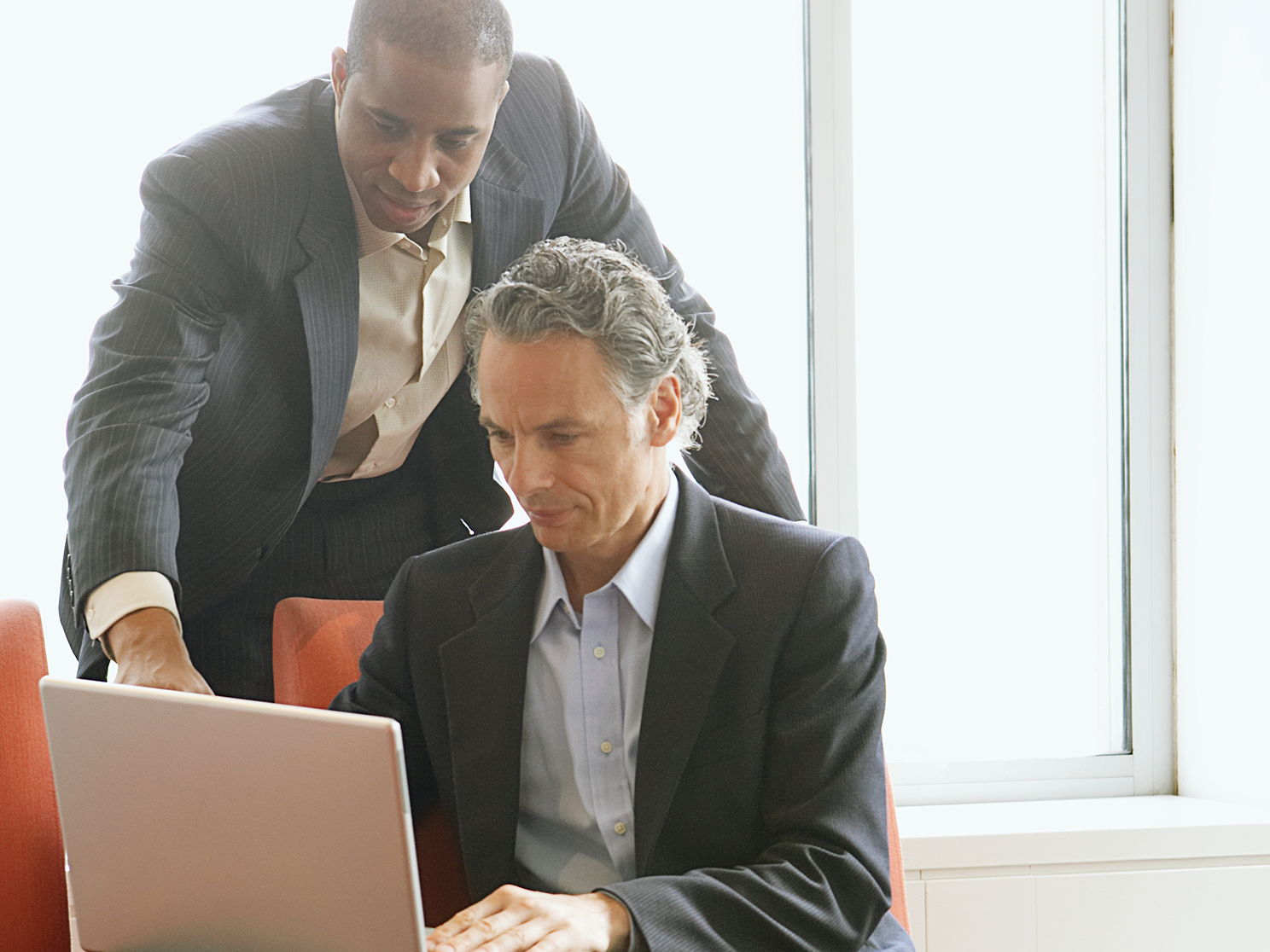 Accelerator Pack 14.1.0.0.0
Term Deposits
Accelerator Pack – Term Deposits
Contents
Introduction
Products
Term deposit with fixed rate
Term deposit with float rate
Term deposit with compounding rate
Recurring deposit
Auto deposit
Discounted deposit
Accelerator Pack – Term Deposits
Introduction
This document describes the sample TD products that are offered off-the-shelf

Term Deposit module of FLEXCUBE supports processing of products like,
Normal term Deposits
Recurring Deposits
Discounted Deposits
Denominated Deposits 
Auto Deposits
Accelerator Pack – Term Deposits
Introduction…. contd
Options available to automate periodic processes such as :
Accrual on term deposits
Liquidation of interest
Generation of advices
Maturity processing and transfer of proceeds
Different types of interest products are supported like, Fixed, Floating and Cumulative interest rates. Top-up facility on existing deposit is also supported - – during the tenor or during rollover
When a cross currency TD is booked, exchange rate would be picked up with rate types/codes as Buy/Sell or Mid as per the maintenance in account class
Accelerator Pack – Term Deposits
Product 1 – Term deposit with fixed rate
This Fixed Rate TD supports all basic features that are needed for a retail customer on a term deposit. It provides fixed interest rate, deducts tax on the interest paid and deducts penalty on pre-mature withdrawal
Features of Account class – TDFIXD 
Booking of term deposit with fixed deposit amount at a fixed rate for a certain tenor
Term Deposit Certificate generation in denominations is supported
Booking of deposits in cluster is supported
Month end maturity date is supported
Maturity date, if falls on a holiday will be automatically adjusted to previous working day based on the holiday treatment maintained
Accelerator Pack – Term Deposits
Product 1 – Term deposit with fixed rate
Accelerator Pack – Term Deposits
Product 1 - Term deposit with fixed rate
Features of Rule – TDFX
Fixed interest rate of 10%
Penalty of 2%
Tax rate of 5%
FATCA rate of 30%
Option available to waive current accrued interest, during pre-closure
Option available to add a new debit formula for negative interest
Features of Product – TDFX
Accrual frequency as monthly
Product level accrual
Liquidation frequency as 3 months
Payment method as bearing
Accelerator Pack – Term Deposits
Product 2 – Term deposit with float rate
The floating rate deposit provides fluctuating interest based on money market rates. The rates are maintained based on amount slab, effective date, tenor and currency of the deposit. Whenever a partial redemption or rollover or any rate pick up event happens on a TD, the current prevailing interest rate, from LDMM maintenance, is picked up and applied on the deposit.
Features of Account class – TDFLOT
Term Deposit Certificate generation as instrument is supported
Maturity date will be adjusted to next working day automatically based on the holiday treatment defined
Cumulative interest rates are supported
Accelerator Pack – Term Deposits
Product 2 – Term deposit with float rate
Accelerator Pack – Term Deposits
Product 2 – Term deposit with float rate
Features of Rule – TDFL
Floating interest rate based on LDMM float rate maintenance
Interest adjustment based on Penalty rate factor
Penalty of 2%
Tax rate of 5%
Features of Product – TDFL
Accrual frequency as monthly
Product level accrual
Liquidation frequency as  monthly
Payment method as bearing
Accelerator Pack – Term Deposits
Product 3 – Term deposit with compounding rate
This deposit provides customers compounding interest. The interest amount gets compounded to the principal monthly, based on the interest compounding frequency and the customer enjoys better interest compared to simple interest. It provides fixed interest rate, deducts tax on the interest paid.
Features of Account class – TDCOMP
Term Deposit Certificate generation as instrument is supported
Maturity date will be not be adjusted if falling on holiday, since holiday treatment is ignore
Accelerator Pack – Term Deposits
Product 3 – Term deposit with compounding rate
Accelerator Pack – Term Deposits
Product 3 – Term deposit with compounding rate
Features of Rule – TDCP
Fixed interest rate of 10%
Compounding frequency as 30
Tax rate of 5%
Features of Product – TDCP
Accrual frequency as monthly
Product level accrual
Liquidation frequency as  3 months
Payment method as bearing
Accelerator Pack – Term Deposits
Product 4 – Recurring deposit
The Recurring deposit provides a retail customer all basic features needed on a recurring deposit.  The customer, who likes to open a recurring deposit, pays a fixed amount as monthly installment. It provides fixed interest and deducts tax on the interest paid and deducts penalty on unpaid installments on due date.
Features of Account class – RDACCT
Term Deposit Certificate generation as instrument is supported
Account to be opened with minimum installment amount of 500 in account currency
Account will get closed on maturity
Accelerator Pack – Term Deposits
Product 4 – Recurring deposit
Accelerator Pack – Term Deposits
Product 4 – Recurring deposit
Features of Rule – RDAC
Fixed interest rate of 10%
Overdue penalty of 2%
Tax rate of 5%
Features of Product – RDAC
Accrual frequency as monthly
Product level accrual
Liquidation frequency as  3 months
Payment method as bearing
Accelerator Pack – Term Deposits
Product 5 – Auto deposit
The Auto deposit facilitates customers to book and break deposits in case the savings account balance exceeds / falls below the minimum amount specified. If the savings account has more balance than the expected minimum balance defined, then the same would be swept out to book a deposit account for a fixed period of time based on the deposit instructions / tenor at account class. .
Features of Account class – TDAUTO
Auto deposit instructions have to be maintained
Sweep parameters sweep-in and reverse sweep-in are enabled 
Linked to SAVCA & SAVCAR saving account classes
Accelerator Pack – Term Deposits
Product 5 – Auto deposit
Accelerator Pack – Term Deposits
Product 5 – Auto deposit
Features of Rule – TDFX
Fixed interest rate of 10%
Penalty of 2%
Tax rate of 5%
FATCA rate of 30%
Option available to waive current accrued interest, during pre-closure
Features of Product – TDFX
Accrual frequency as monthly
Product level accrual
Liquidation frequency as 3 months
Payment method as bearing
Accelerator Pack – Term Deposits
Product 6 – Discounted deposit
The Discounted deposits pay interest to the customers upfront for the defined tenor. Amount block placed on the advance interest paid, to avoid withdrawal. In case of premature redemption (full / partial), the excess interest paid is recovered from the customer. Penalty is charged on premature withdrawal. Tax is collected upfront on the interest paid.
Features of Account class – TDDISC
Depositors get interest at the time of booking
Rollover with different tenor is supported
Maturity date will be adjusted to next working day based on the holiday treatment defined
Accelerator Pack – Term Deposits
Product 6 – Discounted deposit
Accelerator Pack – Term Deposits
Product 6 – Discounted deposit
Features of Rule – TDDC
Fixed interest rate of 10%
Penalty of 2%
Tax rate of 5%
Features of Product – TDDC
Accrual frequency as daily
Product level accrual
Payment method as discounted
Amount block placed on interest paid upfront
Option available to continue variance on rollover